Sécurité des produits ménagers
Niveau : Première ST2S
Prérequis :
Acide/Base
Equations de réactions
Composition de l’air
Objectifs de la leçon:

Sensibiliser l’élève sur les précautions d’emploi de certains produits ménagers ;
Donner à l’élève les bases de l’oxydo-réduction ;
Montrer à l’élève des exemples d’utilisation concrets des réactions d’oxydo-réduction ;
Equation de réaction
Etape 1 : 
- On écrit les demi-équations électroniques 

Etape 2 :
- On multiplie les demi-équations pour avoir le même nombre d’électrons 

Etape 3 : 
- On additionne les deux demi-équations (Attention à associer un oxydant et un réducteur)
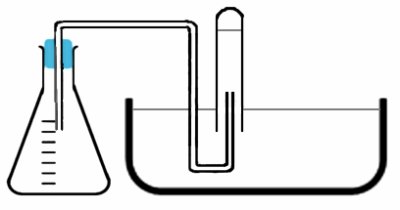 https://www.youtube.com/watch?v=JUCfZuOVkQM
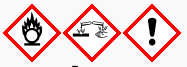 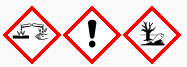 Tableau récapitulatif des usages de l’eau de Javel
Protocole de dilution :
Étape 1 : Mettre la solution mère dans un bécher. A l'aide d'une pipette jaugée, munie d'un dispositif d'aspiration, prélever cette solution mère.
Étape 2 : Verser le prélèvement dans un autre bécher (Attention à l’angle entre la pipette et le bécher !).
Étape 3 : Transvaser le contenu du bécher dans une fiole jaugée à l’aide d’un entonnoir.
Étape 4 : Rincer le bécher et l’entonnoir avec de l’eau distillée avant de la mettre dans la fiole puis remplir la fiole jusqu’aux ¾. 
Étape 5 : Boucher la fiole à l'aide d'un bouchon et agiter pour homogénéiser l'ensemble. 
Étape 6 : Compléter jusqu’au trait de jauge.
Mode d’emploi de l’eau de Javel :
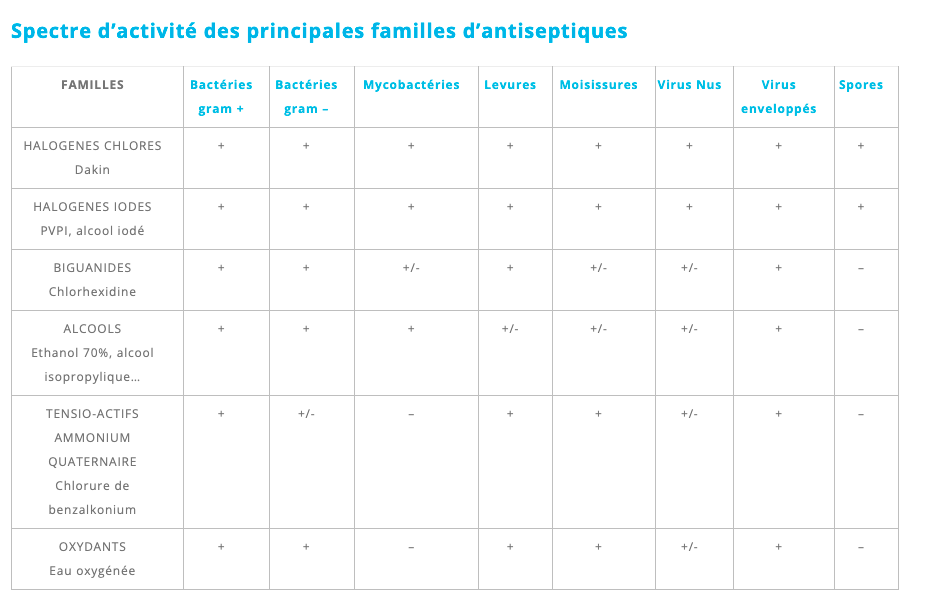 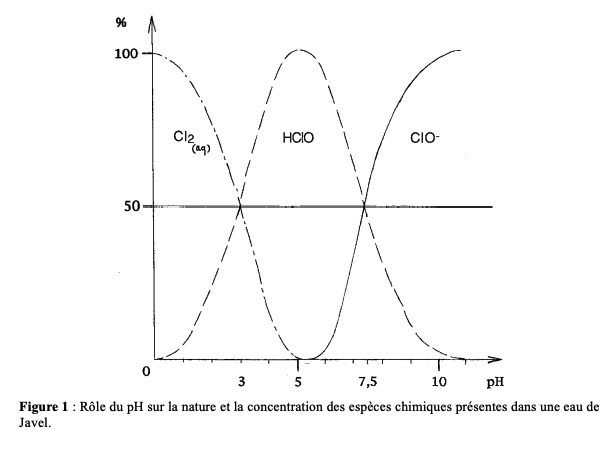 L’eau de Javel : sa chimie et son action biochimique
par Guy DURLIAT Département de biochimie
BULLETIN DE L’UNION DES PHYSICIENS
L’eau de Javel : sa chimie et son action biochimique
par Guy DURLIAT Département de biochimie
BULLETIN DE L’UNION DES PHYSICIENS
L’eau de Javel : sa chimie et son action biochimique
par Guy DURLIAT Département de biochimie
BULLETIN DE L’UNION DES PHYSICIENS